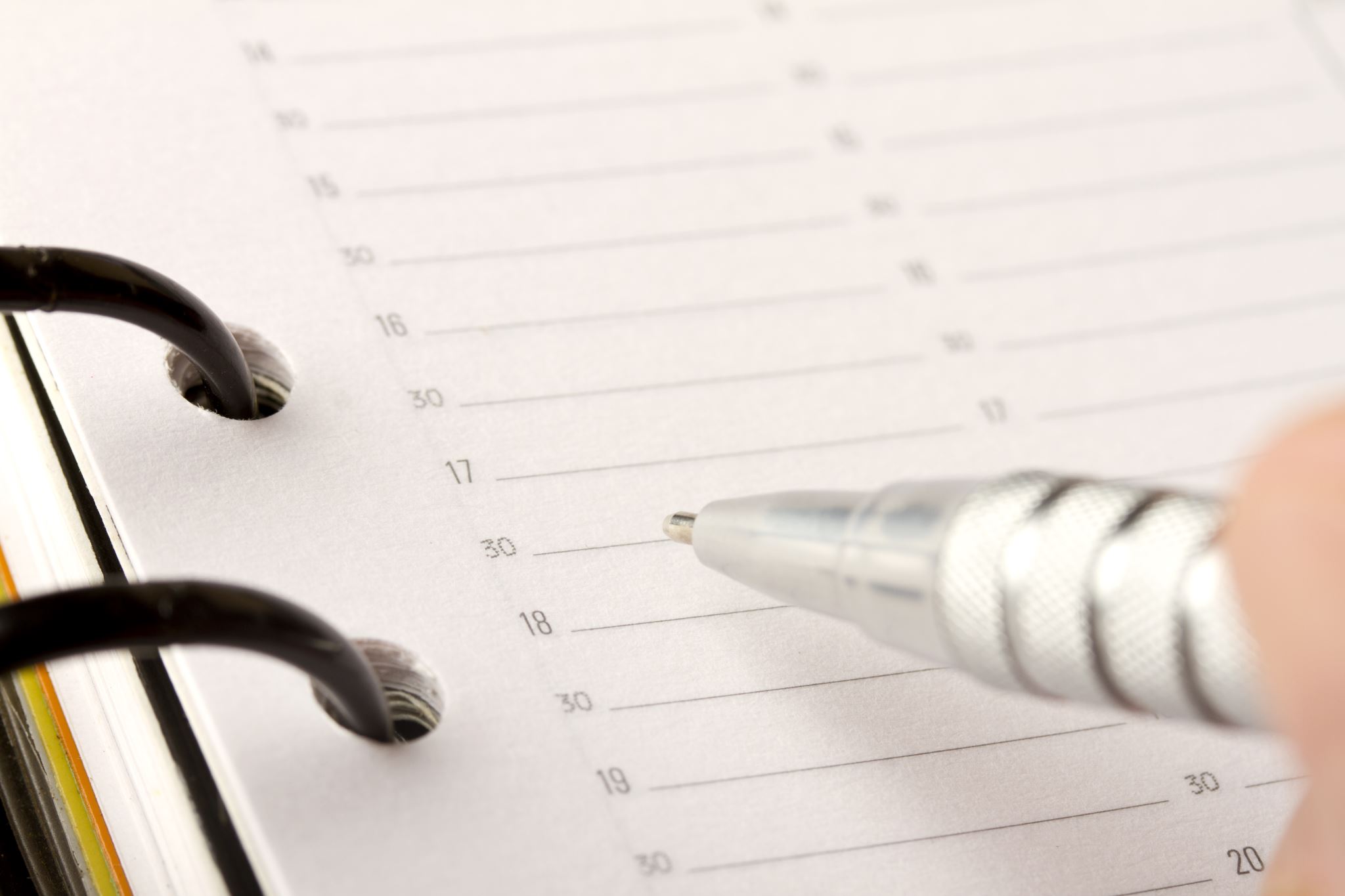 Formal style/register
Victoria Ananieva, Henry Ahlqvist, Aleksanteri Aho
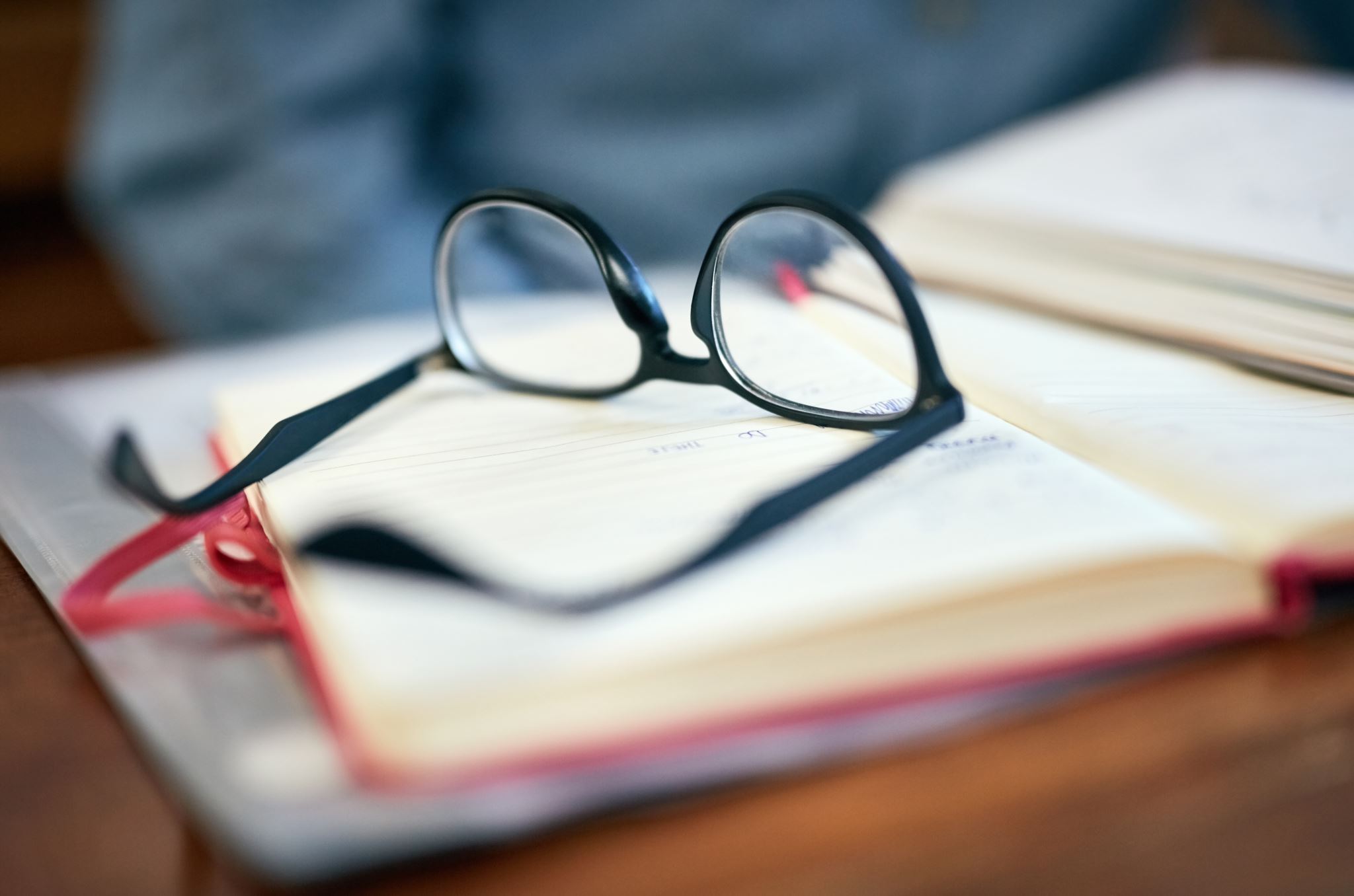 Conventions of Formal style/register
- Primarily utilized in lectures, presentations, and academic writing
- Complex sentence structure
- Diverse lexis
- Objectivity (Impersonal or unemotional)
- No colloquialism
- Avoids contractions
- Focus on precision and clarity
Colloquialism
Contractions
Tools
Compose a text informally without any regard for register or similar considerations.
Something informal written with no consideration towards style or anything like that
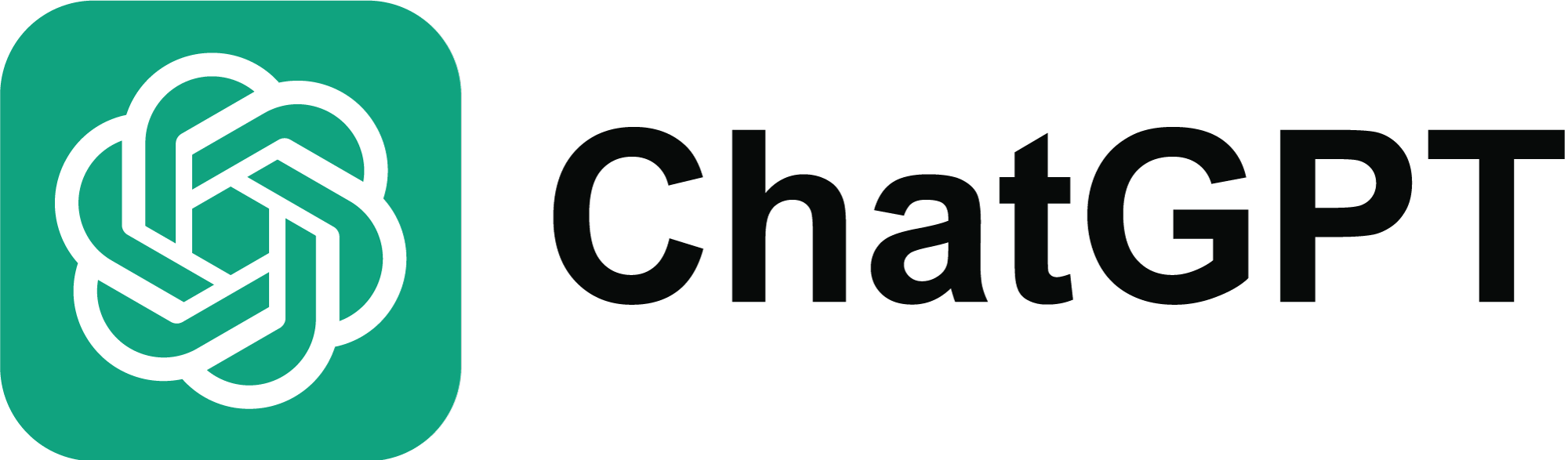 ChatGPT aids in developing a richer vocabulary and ensures accuracy in your register.
Tools
QuillBot is an online writing platform with a bunch of tools aimed at elevating and perfecting your writing.
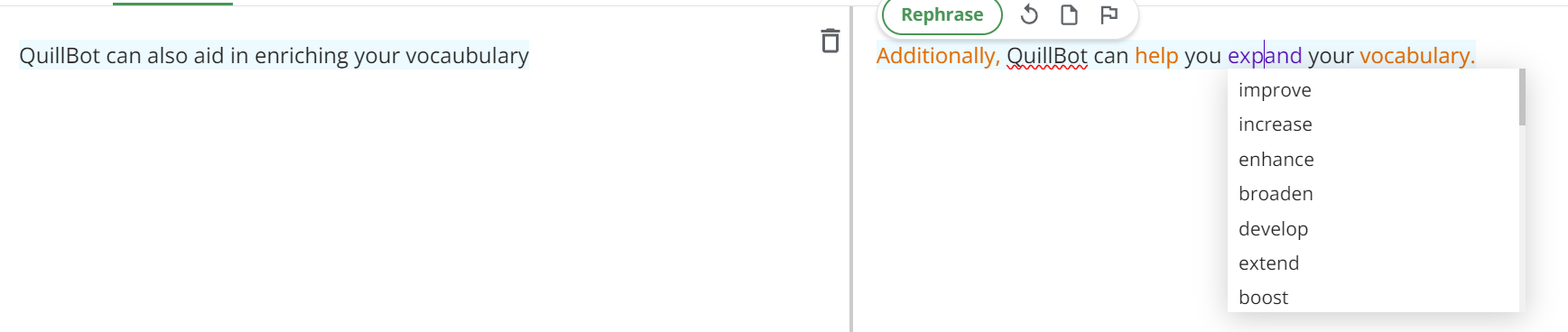 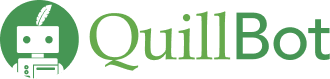 Sources
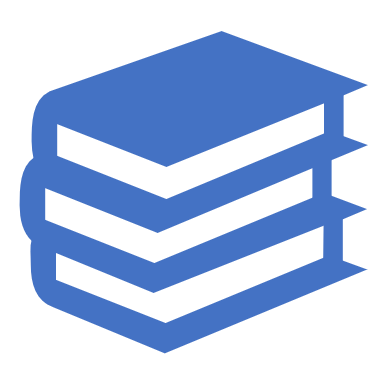 Academic writing lectures
https://quillbot.com/blog/how-does-quillbot-work/